Conclusions
Background
Methods
Results
Results
Health-Related Quality of Life (HRQL) Trajectories during 
Treatment for Advanced Stage Pediatric HL

Angie Mae Rodday, PhD, MS, Susan K Parsons, MD, MRP, Rizvan Bush, MS, Qinglin Pei, PhD, Rachael Curtis, BA, Frank Keller, MD, 
Kara Kelly, MD, Tara Henderson, MD, MPH, Sharon M Castellino, MD, MSc
Tufts Medical Center, Children’s Healthcare of Atlanta, University of Chicago, Children’s Oncology Group, Roswell Park Comprehensive Cancer Center
Treatment of advanced stage HL typically includes dose-dense chemotherapy with or without involved field radiation
Although overall survival rates are high in the pediatric and adolescent age group, patients may experience morbidity due to the disease process or as a result of treatment
Little is known about the health-related quality of life (HRQL) of pediatric patients during initial treatment for HL
Objective: Describe the HRQL trajectory over the treatment course by child and parent-proxy raters and examine baseline patient characteristics associated with the trajectory.
Sample:
Children and adolescents, ages 5-18.9 years newly diagnosed with advanced stage HL and enrolled in Children’s Oncology Group AHOD1331 and their parents (N=310)
HRQL assessment: 
Children (age ≥11 years) and parent proxies (of all) reported on the child’s global HRQL using the Child Health Rating Inventories (CHRIs)
Four assessment times: (1) baseline, (2) cycle 2, (3) cycle 5, and (4) end of therapy, approximately 6-8 weeks following completion of all treatment
The 7-item CHRIs-Global yields scores that range from 0-100, with higher scores indicating better HRQL
Statistical Analysis:
A repeated measures linear regression model was fit with categorical time (reference, time 1), rater (child or parent proxy), child race (White or non-White), ethnicity (Latino or non-Latino), and continuous age
An interaction of rater and time was tested to assess for differences in scores by raters over time. Predicted mean HRQL scores were plotted.
Model Interpretation: 
No significant interaction between rater and time (Figure), so this was excluded from the model
Scores improved slightly at time 2 and 3 compared to baseline; larger improvements were seen by time 4
Children reported higher HRQL than their parent proxies
Males had higher HRQL than females
Older age was associated with lower HRQL 
No significant effect of race or ethnicity
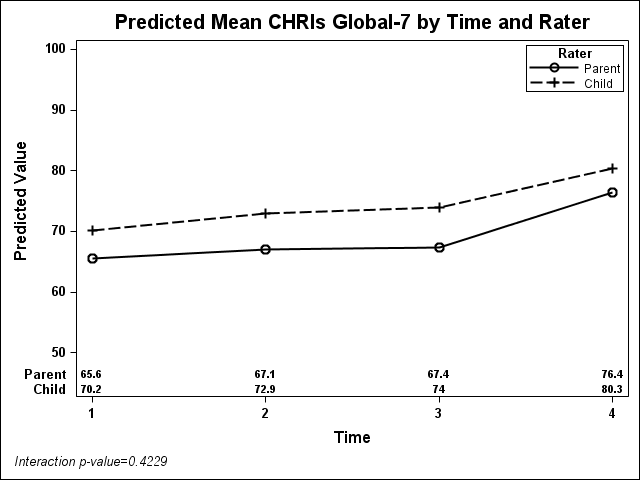 97% of age-eligible patients and parents completed baseline HRQL assessments with 93% completing planned follow-ups
Completion rates of HRQL were high across all time periods and for both raters
HRQL was impaired at baseline, likely from the disease process, but improved slightly during treatment, with larger improvements by the end of initial therapy
Children rated their HRQL higher than parent proxies and this did not change over time
Future research will examine how clinical and treatment factors impact the HRQL trajectory
Funding: NCTN Operations Center Grant U10CA180886; St. Baldrick’s Foundation; NCTN Statistics & Data Center Grant U10CA 180899